Города – героиВеликой Отечественной войны
Урок математики для учеников 4 класса.
Урок составлен учителем 
ГБОУ СОШ с. Курумоч 
Бельской И.В.
Бессмертному 
подвигу народа в годы Великой
Отечественной войны посвящается.
Москва
Новороссийск
Ленинград
Керчь
Волгоград
Тула
Киев
Брест
Минск
Одесса
Смоленск
Севастополь
Мурманск
30 сентября 1941 года 
началась великая битва под Москвой
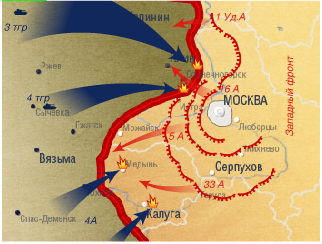 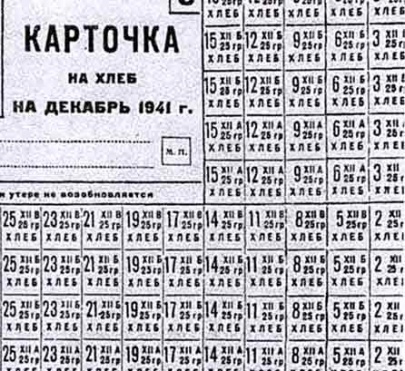